R&D ongoing activities
Bartlomiej Rachwal, Wander Baldini
4-th SuperB Collaboration Meeting,     March 31 – June 4  2012, La Biodola (isola d’elba)
R&D:    Ongoing Activities
The choice of BIRO readout for the barrel requires some additional R&D studies: Light Yield studies for 10cm scintillator bars: 
Light yield vs number of  fibers
ITEP scintillator, length=25cm, wrapped in aluminum foil
Kuraray Y11(300) fibers, f=1.2mm, length ≈ 40cm  
3x3 mm2  MPPC, 50x50 microns pixels

Preparation of the irradiation test at the GELINA  facility @ IRMM (Geel Belgium): 
Very useful visit to IRMM on May 8 to make arrangements and get more informations
Data taking on July 9-20
2
Preliminary results on light yield with 10 cm scintillator bar
3
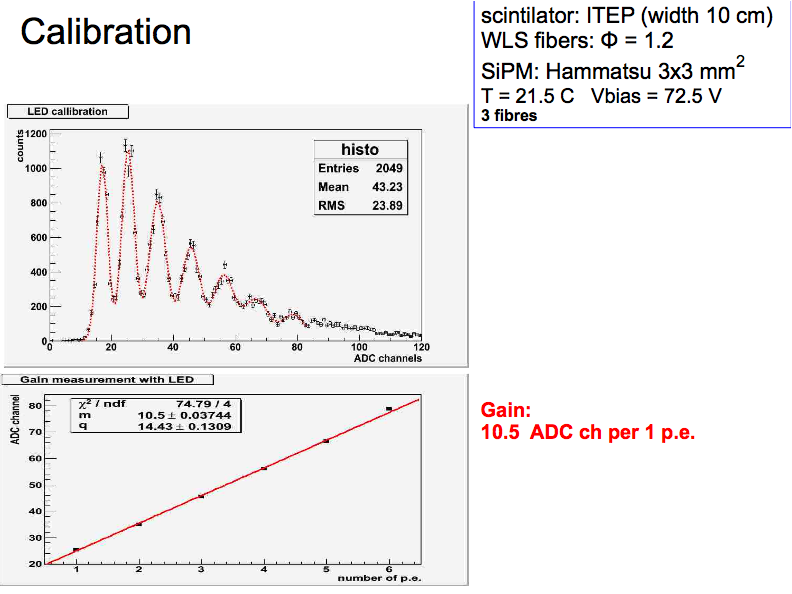 Calibration
Working conditions with cosmics
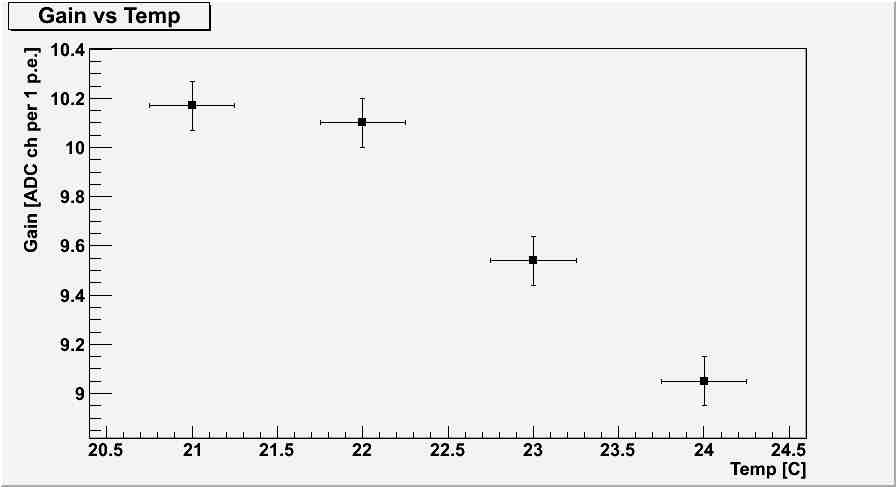 Vbias= 72.5V
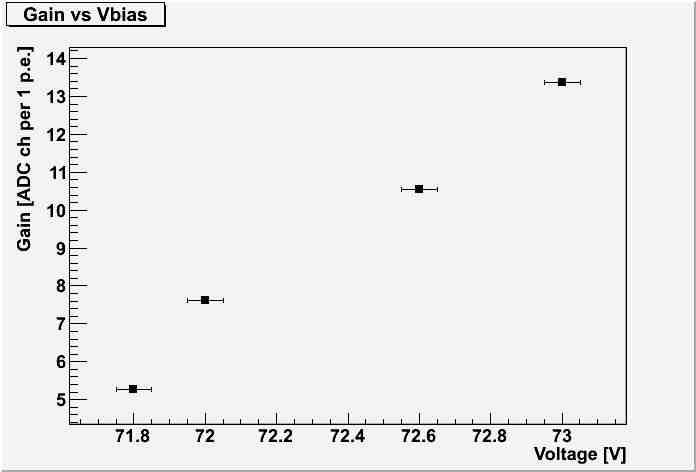 T=22.5 C
Gain = 10.5 ADCch/p.e.
4
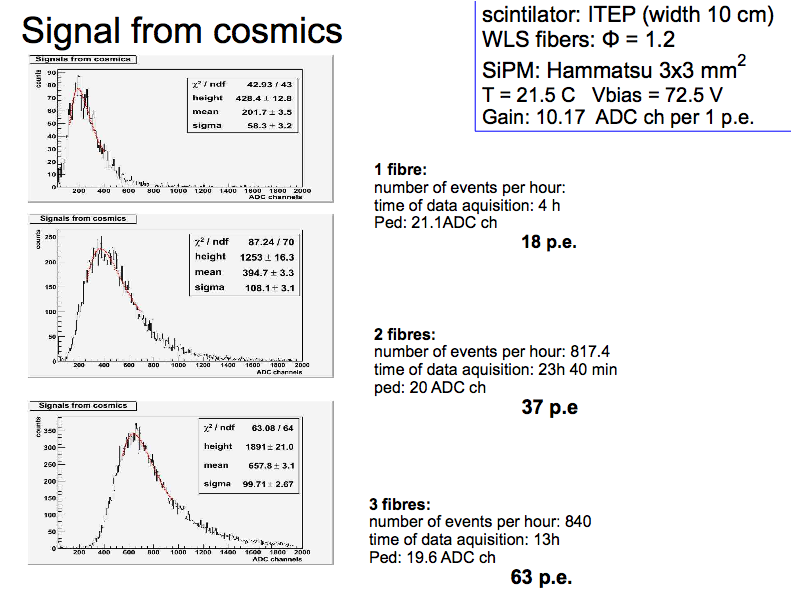 10.5
17.2 p.e.
little bit too low
Preliminary
35.7 p.e.
60.8 p.e.
5
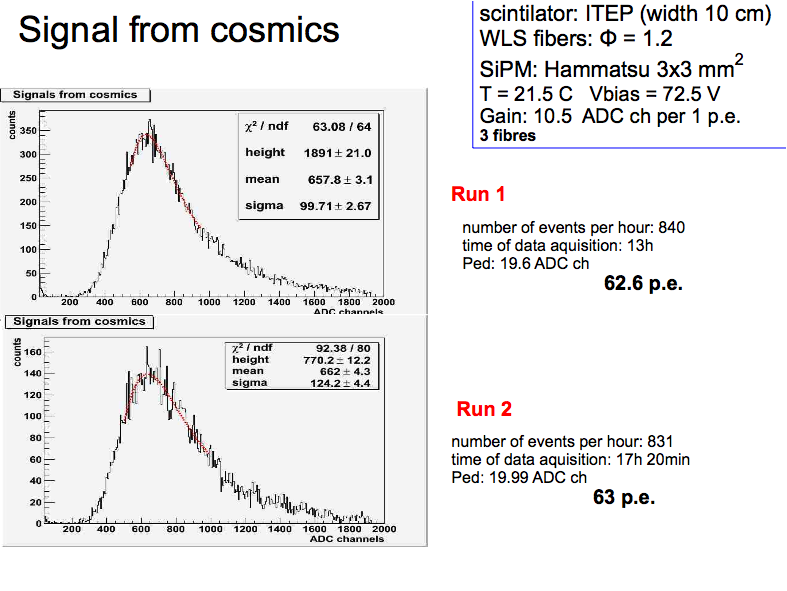 60.8 p.e.
Preliminary
Between the two measurements the fibers were removed, the sensor was cleaned from the optical grease  and put back again
61.1 p.e.
6
Preparation of the GELINA test
7
The radiation issue: Expected Neutron Rates
Expected maximum rates ~ 500 n/cm2  ~1.5x1010 n/cm2 year  10 years x safety factor 5:  ~ 7.5 x 1011  n/cm2  in 10 years 
This with the present simulations (no shielding between magnet and IFR-L0), but also with 3 cm tungsten shielding  (no 4.5cm). 
With the new production, rates might change 
New results should be presented at this meeting
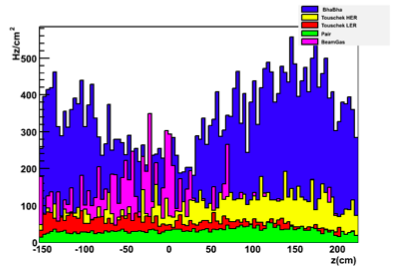 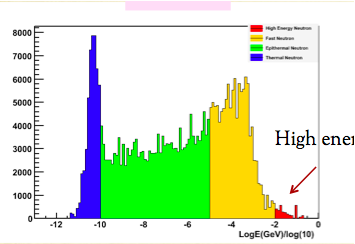 Expected rates on L0 barrel
Energy distribution
8
1MeV
1eV
The radiation issue: Irradiation test at Gelina
The facility: 100 MeV linac, electrons  on Uranium target + moderator to obtain a white spectra neutron beam
   
The main goals are:
Measure the  Dark current/noise with dose
Monitor the gain and  the signal waveform with dose (illuminating the devices with a LED) 
Estimate the neutron flux reduction power of  various amounts of Boron loaded Polyethylene (2 ,5, 10 cm)
Integrate a total dose of ~ 7.5 x 1011 n/cm2  (approximately 10 years  x  safety factor 5)
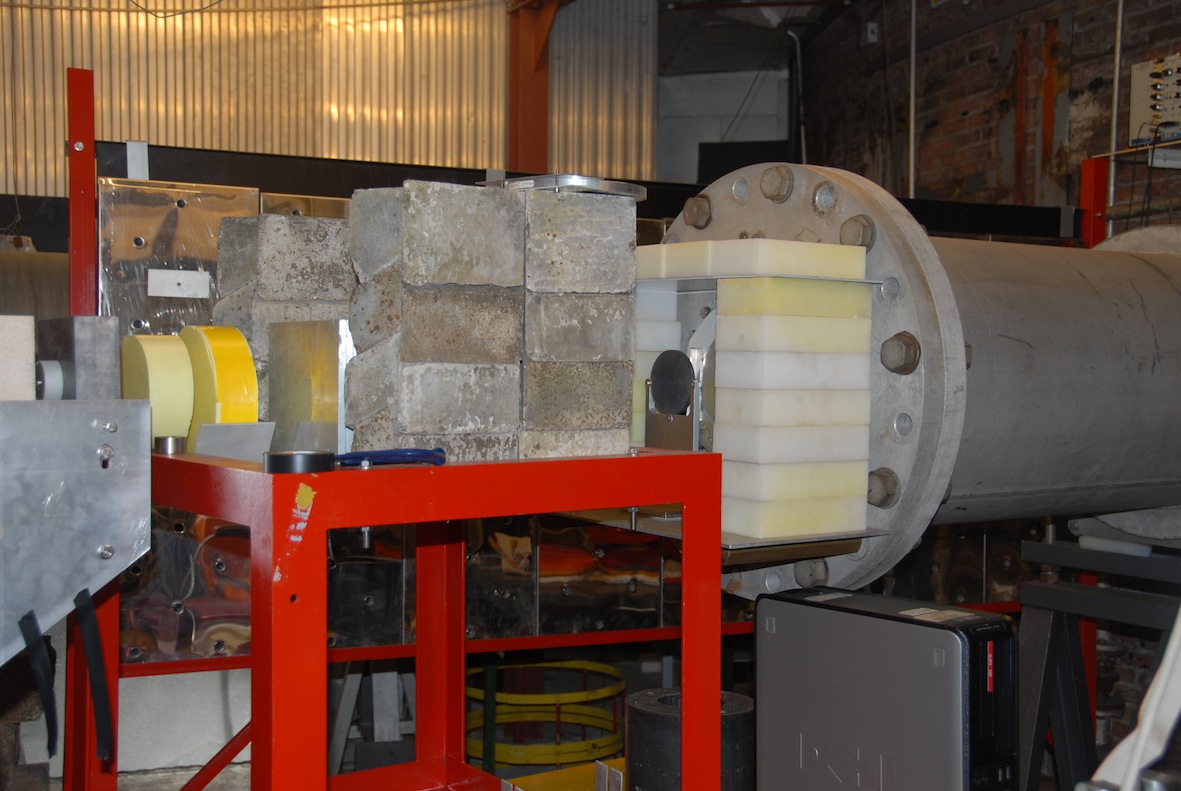 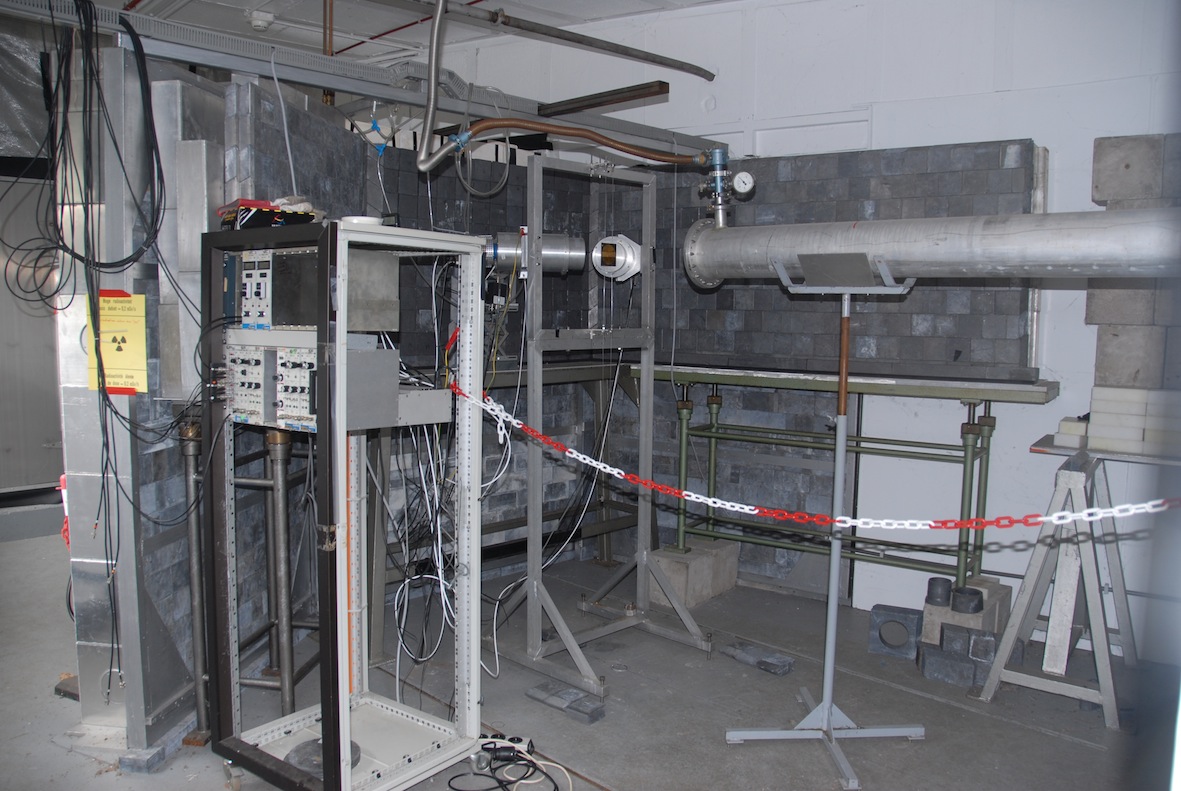 9
The setup
Neutron flux 
monitor #1
Neutron flux 
monitor #2 
25 m downstream
BF3
Target Hall
6Li
Neutron beam 
(≈ 4cm diameter)
Space for 24 Devices (3 on 
each of the 8 wedges)
SiPMs
Boron loaded Polyethylene (take data with and without it )
LEDs in the irradiated area and outside (need light guide)
Dark Currents
Dark Rates
Bias Voltages
Waveform
Temperatures
10
Conclusions
R&D studies on 10cm scintillator bar are ongoing 
Very preliminary results shows that with 3 fibers we collect ≈ the same amount of light of 5cm bars with 1 fiber (≈ 60 p.e.)  
It Will be interesting to see the  amount of  light collected with 1,2,3 fibers on a 5cm scintillator bar
If with one fiber we are collecting already almost all the produced light we shouldn’t see a big increase 
If this is the case maybe it’s not worth to put 3 fibers…. on 5 cm bars…
Preparation of the GELINA test is ongoing
11